リニアモータの電気-音響特性に基づく定在波型／進行波型熱音響発電機の自励発振条件解析
長岡技術科学大学　
　○小林泰秀，梅本康平，古澤雅也，山田昇
背景
熱音響自励発振の抑制
機械的損傷の防止
能動騒音制御[Delgado et al.2003]

熱音響自励発振の利用
エネルギーの有効利用
制御工学の応用例は少ない

本研究：制御工学の応用
管内音場の整形
安定性解析 … 本発表
システム設計
音
波
冷
熱
熱音響ループ管冷凍機
背景（つづき）
熱音響システムが発振開始する条件
　　スタックや熱交換器形状が複雑な場合
　　　　　　　　　⇒　実験的な推定

開ループ系の周波数応答に基づく方法　　 [Hatori et al.2012] [Guedra et al.2011]
臨界状態に対応する等式条件
発振のし易さ／し難さの把握が困難

           　閉ループ系の安定余裕
背景（つづき）
ナイキストの安定判別に基づく手法を提案[前報]
熱音響コアと管路の周波数応答
軌跡-原点間距離と発振時圧力振幅
【目的】　熱音響発電機の安定解析に応用
リニアモータの電気-音響特性と回路定数
発振時の端子間電圧と消費電力を予測
実験装置
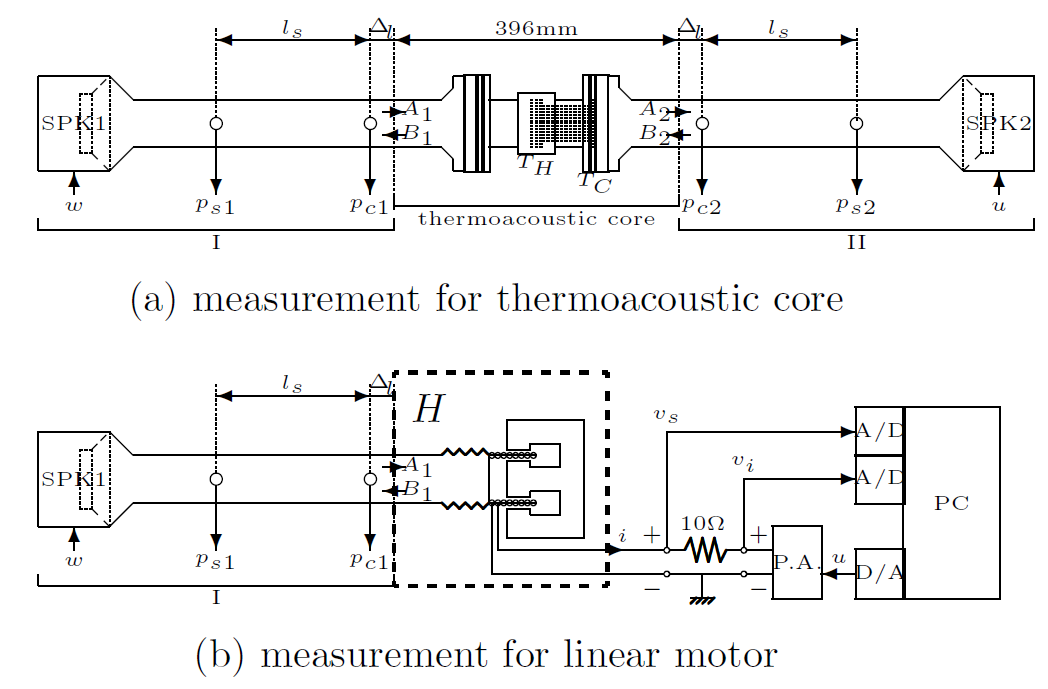 768mm
34mm
768mm
34mm
G
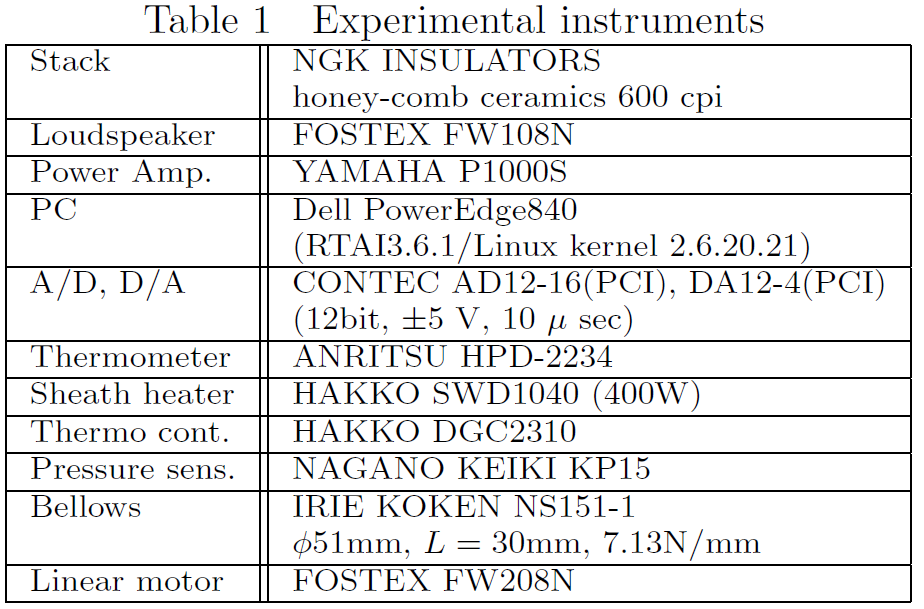 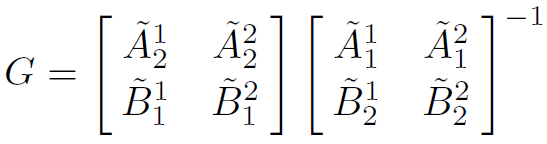 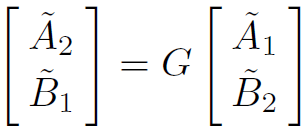 φ47mm 
長さ 55mm
1mm ×1mm

TH = 300, 400℃
TC = 28～29℃
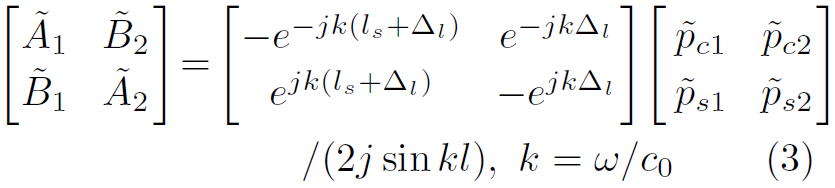 管長　l = 450mm, 900mm の二通り
実験装置（つづき）
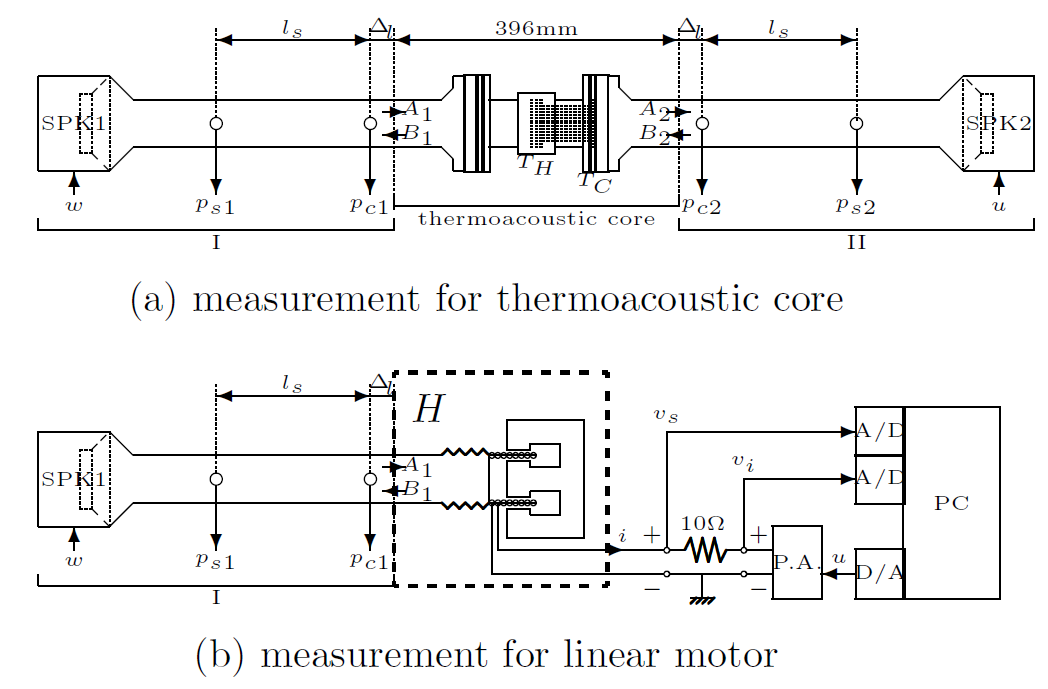 40cm
45Hz
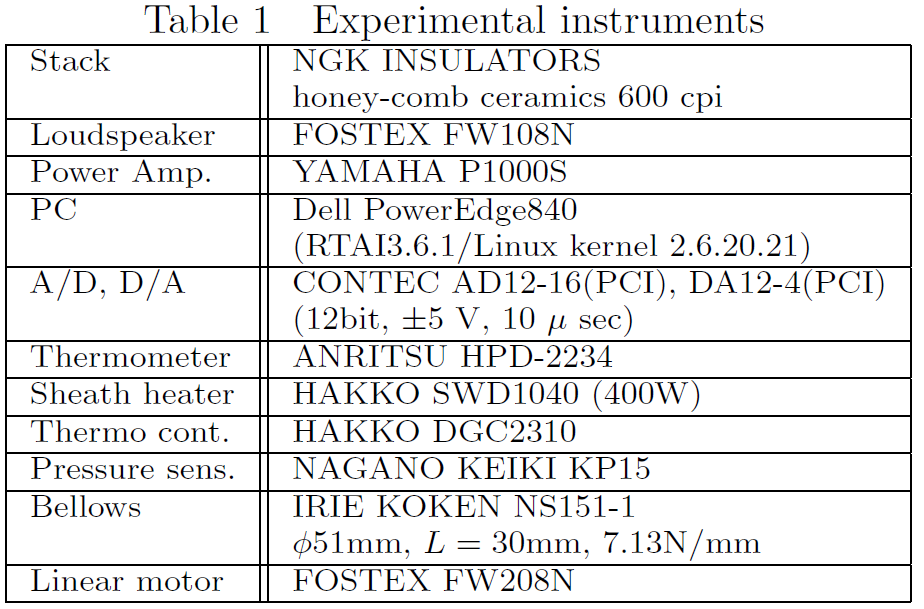 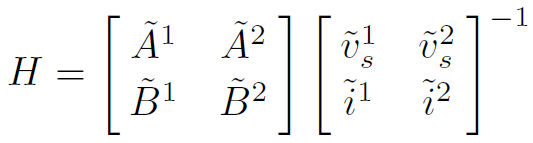 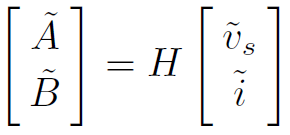 φ47mm 
長さ 55mm
1mm ×1mm

TH = 300, 400℃
TC = 28～29℃
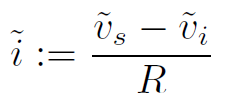 管長　l = 450mm, 900mm の二通り
問題設定
768mm
34mm
768mm
34mm
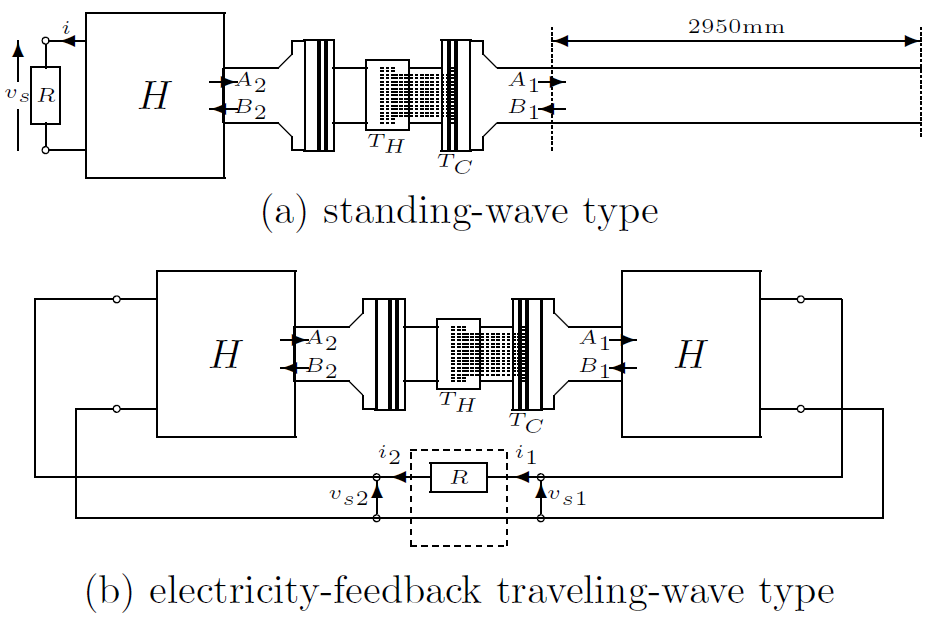 熱音響コア以外を管路とみなし、
ナイキストの安定判別に基づく手法[前報]を適用
ナイキストの安定判別[前報]
図の閉ループ系が不安定
　　　⇔　　　　　　　　　　　　のナイキスト軌跡が
　　　　　　　　　 　　　　原点に重なるか囲むこと
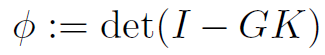 G
Ｋ
管路の周波数応答の導出
768mm
34mm
768mm
34mm
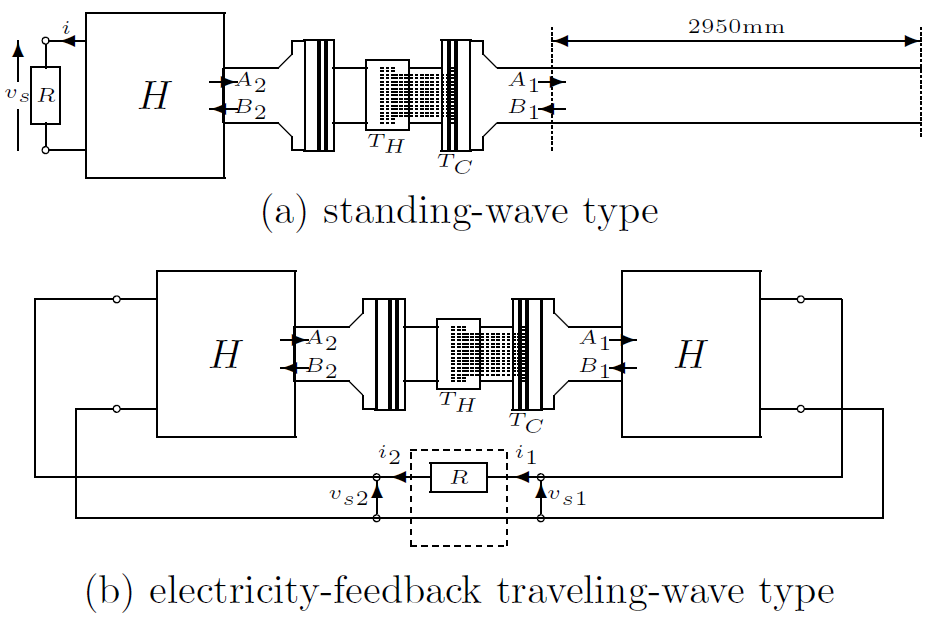 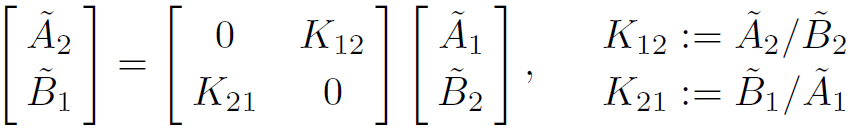 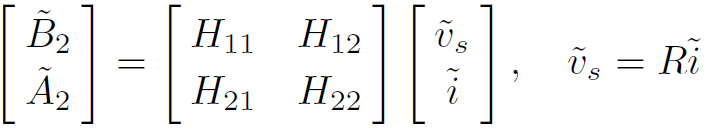 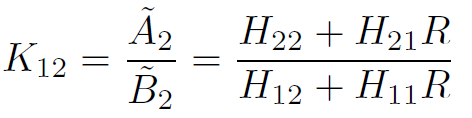 管路の周波数応答の導出（つづき）
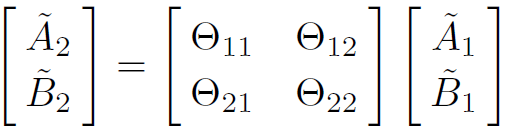 768mm
34mm
768mm
34mm
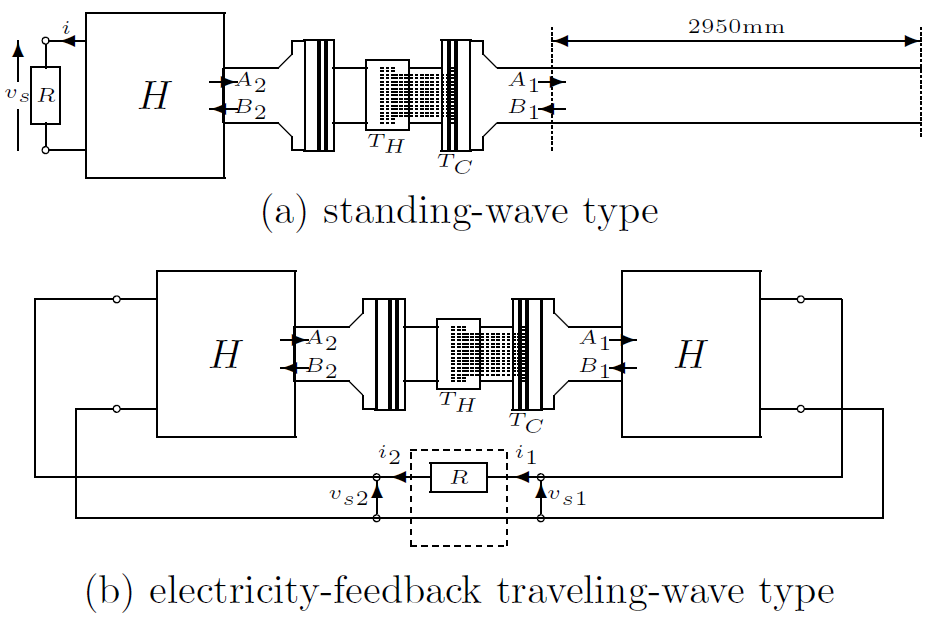 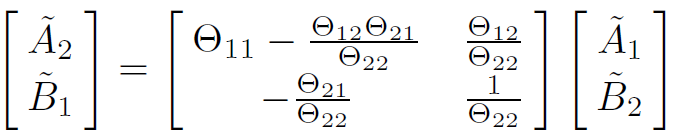 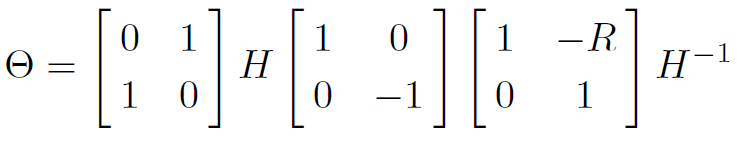 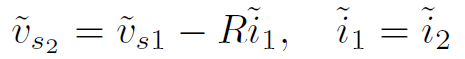 実験結果：コア部の周波数応答
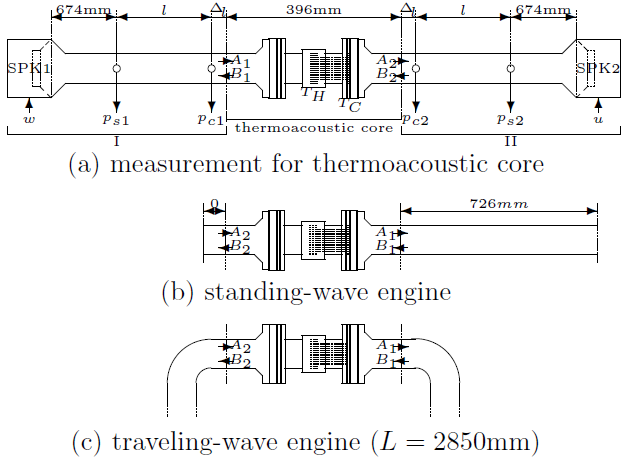 G
A1から
B2から
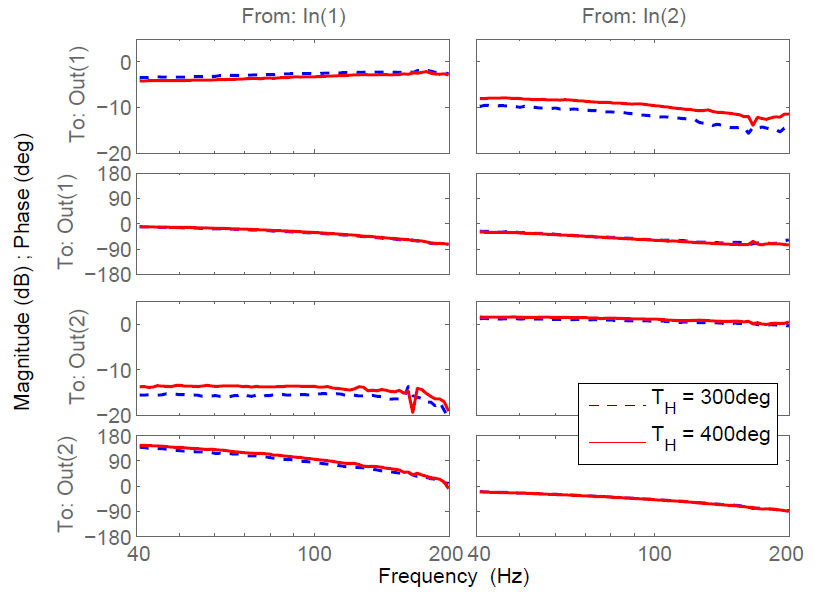 TH:大
A2まで
TH:大
B1まで
実験結果：管路の周波数応答
定在波型発電機
A1から
B2から
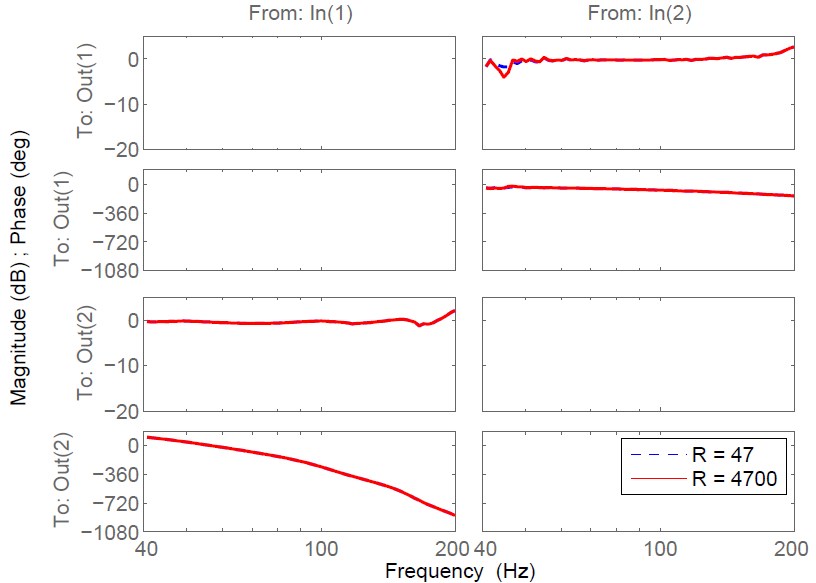 A2まで
B1まで
解析結果：定在波型発電機
TH= 300℃
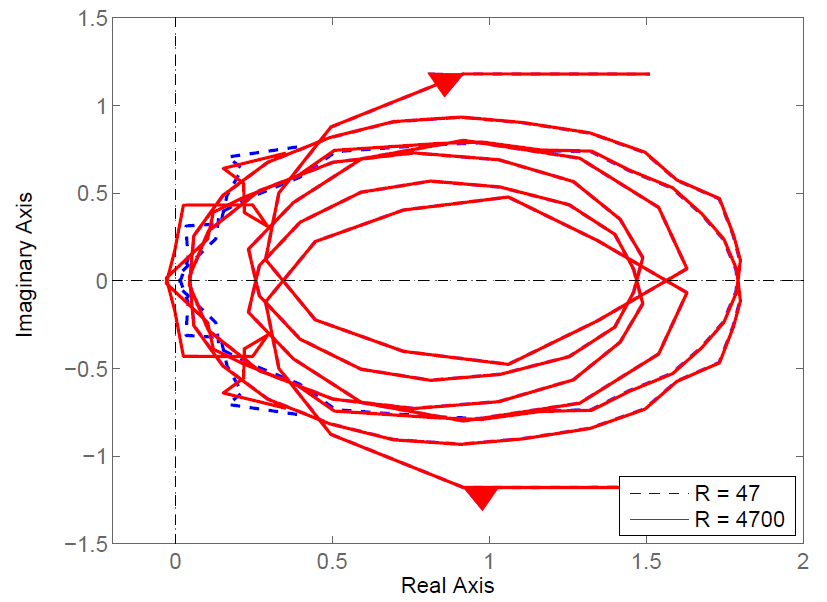 200Hz
49Hz
40Hz
抵抗値大　⇒　発振
解析／発振実験の比較
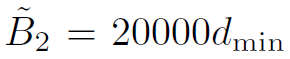 解析（TH = 300℃）
発振実験（TH = 350℃）
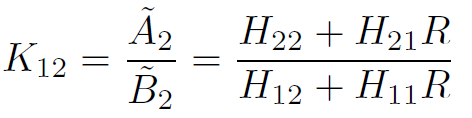 消費
電力
(mW)
原点を囲む
囲まない
軌跡の
回転角度
最短
距離
周波数
(Hz)
発振の有無
端子電圧
(Vpp)
消費
電力
(mW)
端子電圧
(Vpp)
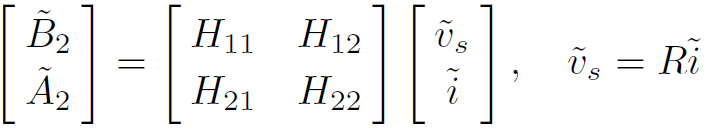 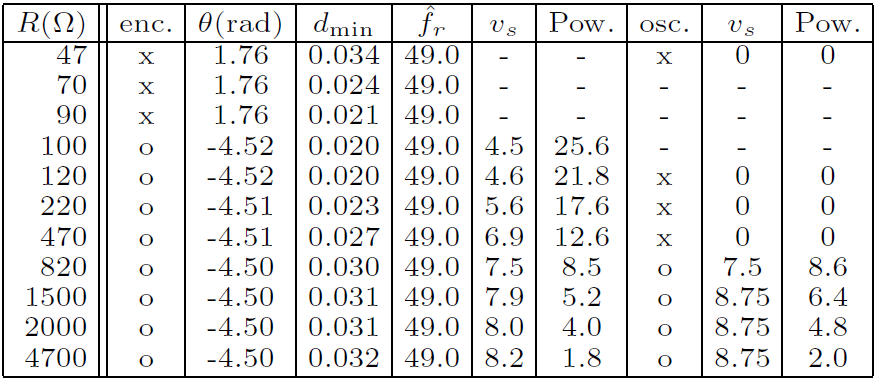 小
小
大
大
大
まとめ
リニアモータの電気-音響特性に基づく安定解析
定在波型／進行波型発電機の管路の周波数応答
コアの周波数応答と合わせてナイキストの安定判別

定在波型発電機の発振予測 … 定性的に一致
負荷抵抗が大きいほど発振し易い
負荷で消費される電力が小さくなる

今後の課題
発振が持続する回路定数、負荷変動